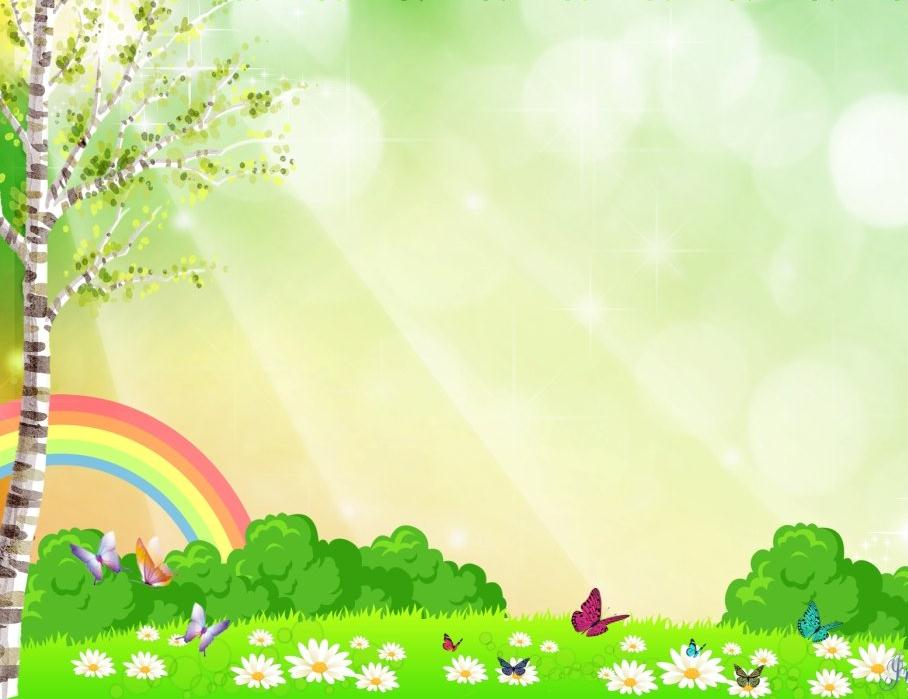 КТО ЖИВЁТ В МОЁМ ДВОРЕ…
Автор: Ведерникова Светлана Александровна, воспитатель I квалификационной категории муниципального дошкольного образовательного учреждения «Детский сад № 28 «Хрусталик» города Волжска Республики Марий Эл
Видеофрагмент «Автобус»
Моя собака Найда  по ночам не спит:Двор и дом она сторожит.На чужих с угрозой лает,А с друзьями днем играет.Всем хочу сказать: "Однако,Хорошо иметь собаку".
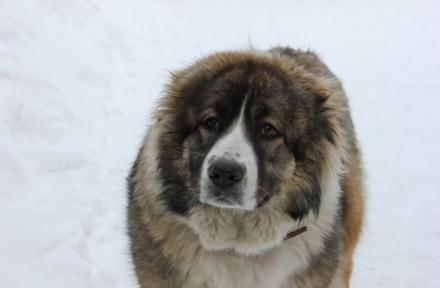 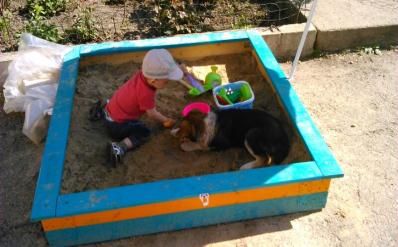 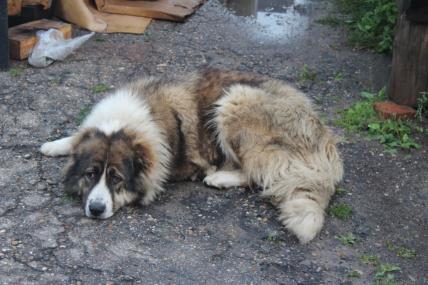 Кошка есть у меня дома.Со Стешей нашей  все знакомы.У неё усы как спицы.Она, мурлыча, песнь поет.Только мышь её боится Ведь кошка возле норки её стережёт.
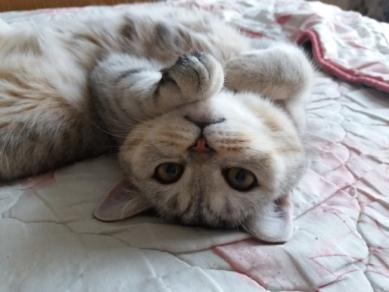 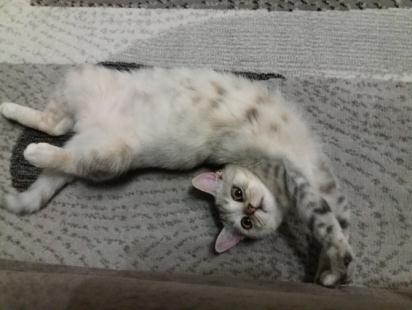 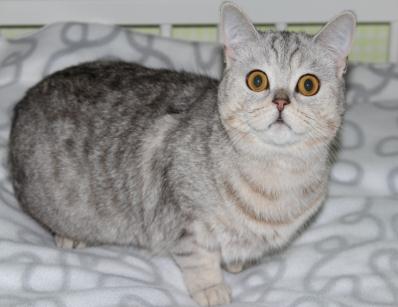 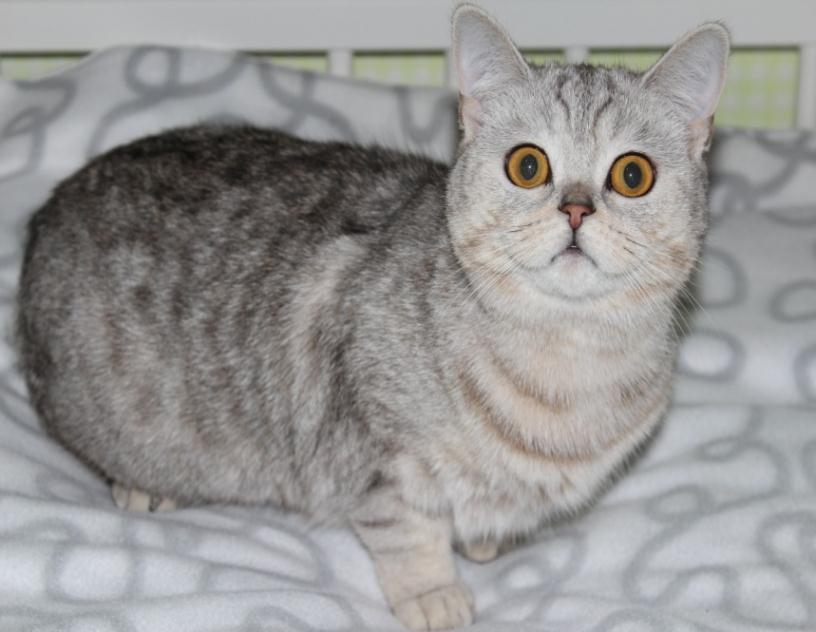 Видеофрагмент «Веселая – грустная кошка»
Носит важно петушокЯркий красный гребешок.Раньше всех встает с утра.Всем кричит: — Вставать пора!Зёрна курочка клюётИ яички нам несёт.
Приготовим  мы омлет
Очень вкусный на обед!
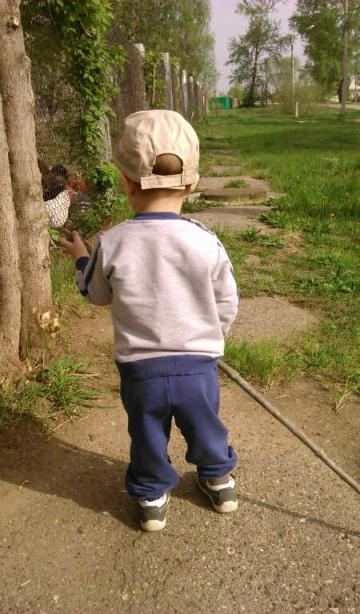 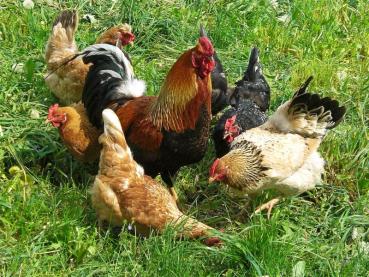 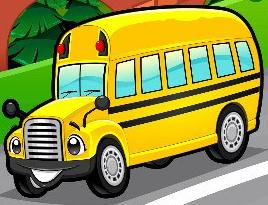 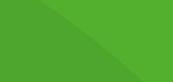 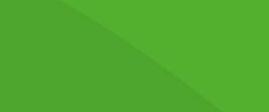 Гудок автобуса
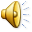 Видеофрагмент «Автобус»